Cellular Transport
7-4
Essential Questions
What are the processes of diffusion, facilitated diffusion, and active transport?

What is the effect of a hypotonic, hypertonic, or isotonic solution on a cell?

How do large particles enter and exit cells?
Vocabulary
diffusion
dynamic equilibrium
facilitated diffusion
osmosis
isotonic solution
hypotonic solution
hypertonic solution
active transport
endocytosis
exocytosis
Passive Transport
Movement of particles across the cell membrane without using energy

Three Modes of Passive Transport
Diffusion 
Facilitated Diffusion 
Osmosis
Diffusion
Movement of particles from an area of high concentration to an area of lower concentration.











Dynamic Equilibrium
Reached when diffusion of material into the cell equals diffusion of material out of the cell
Molecules continue to move, but the overall concentration remains the same.
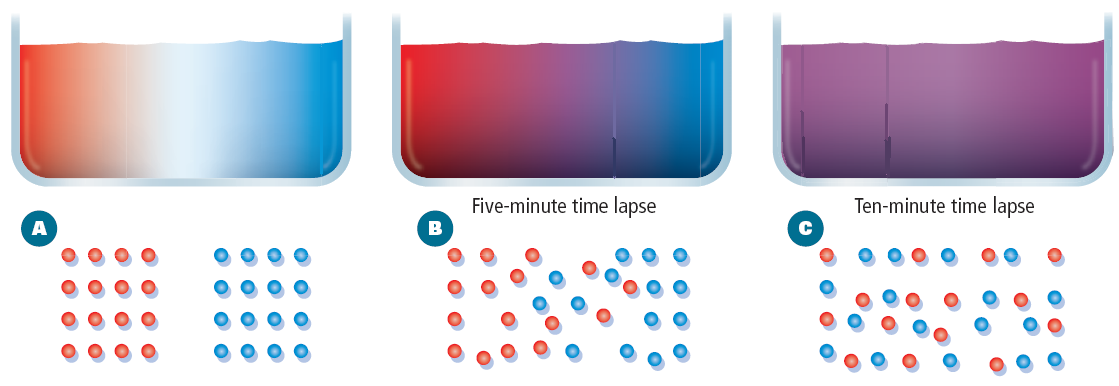 Diffusion in a Cell
Facilitated Diffusion
Movement of materials across the plasma membrane using proteins

  Channel Proteins                           Carrier Proteins
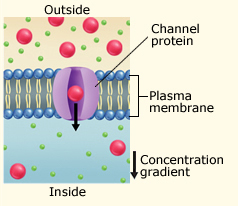 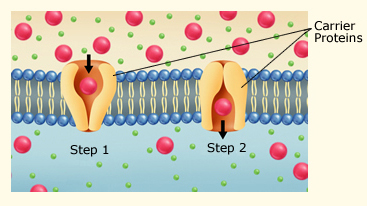 Osmosis
Diffusion of water across a selectively permeable membrane
Three Types of Solutions
Isotonic 
Hypotonic 
Hypertonic
Hypertonic  - High [solute],  outside cell 
  and  low [solute] inside cell. 

As a result water leaves the cell causing it to shrink
Hypotonic   Low [Solute] outside cell 
   and  High [Solute], inside cell. 

  This results  in water entering the cell causing the cell to burst.
Isotonic : Concentration of solutes are equal on both sides of the membrane.


Osmosis
Active Transport
Movement of particles across the cell membrane using energy






Active Transport Using Carrier Proteins
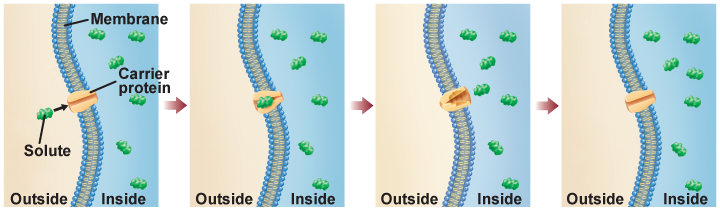 Types of Active Transport Pumps
Na+/K+ ATPase pump
Moves three Na+ ions out of the cell and two K+ ions into the cell 

How the Sodium Potassium Pump Works
Endocytosis
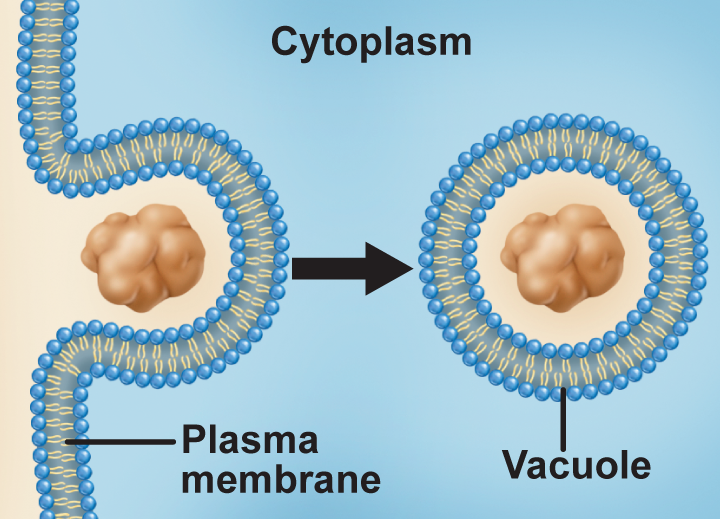 Process by which the cell surrounds and takes particles into the cell
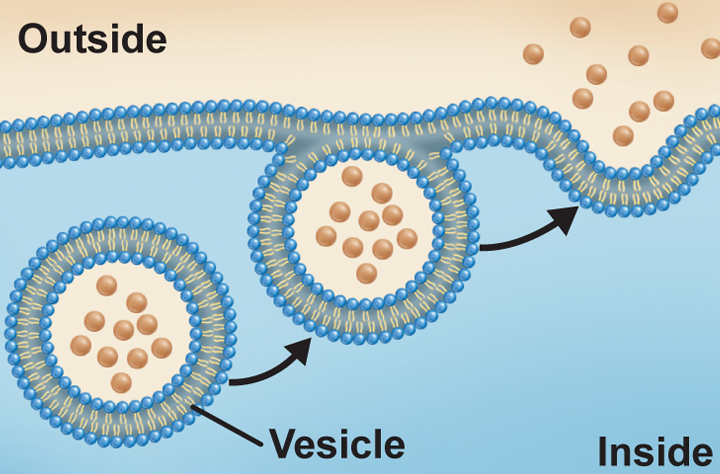 Exocytosis
Secretion of material out of the plasma membrane
Cellular Transport
Copyright © McGraw-Hill Education
Phagocytosis-  “cell eating” extensions of cytoplasm surround a particle and package it within a vacuole.

Endocytosis and Exocytosis